Презентация по русскому языку как иностранному
Предназначена для иностранных студентов, изучающих русский язык
Составитель: Кушнарёва К.В., ассистент кафедры довузовской подготовки и профориентации
Предлоги со значением непрямого объекта
1. Существительное с предлогом относится ко всему предложению:
Предлог указывает на объект владения:
У меня есть сотовый телефон. У моих соседей дача под Гомелем.

      2. Существительное с предлогом входит в состав словосочетания.
а) Предлог указывает на владельца какого-либо предмета или носителя каких-либо свойств:
Попросить у однокурсника помощи при подготовке к экзамену. В нашей республике обычно не очень большая пенсия у пожилых людей. 
б) Предлог указывает на объект или ситуацию, которые являются предметом переживания или заботы:
В детстве мне часто приходилось смотреть за младшей сестрой. Каждый родитель испытывает страх за будущее своего ребёнка.
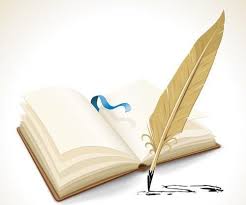 в) Предлог указывает на объект со значением замещения или компенсации:
Сегодня мне пришлось дежурить вместо соседа по комнате. Завтра мы пойдём в деканат просить за товарища, у которого были проблемы со здоровьем. Заведующий кафедрой обещал дополнительно заплатить за работу в выходной день.
г) Предлог указывает на объект или обстоятельство, которые направлены на то, чтобы вызвать ответное действие или состояние:
      В день своего рождения мне пришлось много отвечать на поздравительные сообщения. Танина бабушка часто жалуется на боль в колене. Мне пришлось согласиться на поездку за город.
д) Предлог указывает на объект, который при определённых условиях может вызвать ответное действие или чувство:
Мы долго смеялись над анекдотом, который рассказал мой брат. Моя сентиментальная подруга всегда рыдает в кинотеатре над мелодрамами.
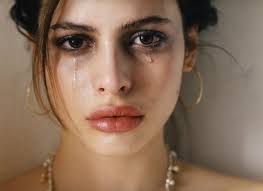 е) Предлог указывает на объект со значением обстоятельств, сопровождающих действие:
Подруга пожаловалась мне на нехватку свободного времени из-за  хлопот с ремонтом. Пришёл староста с новостью о переносе занятий. На выходные нам очень повезло с погодой.

ж) Предлог указывает на объект со значением зависимого положения или подчинения:
Слабых и неуверенных в себе людей всегда привлекает власть над толпой. После последнего матча команда получила явное превосходство над противником.
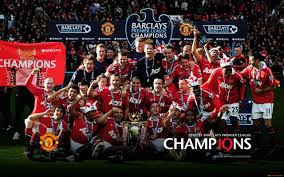 з) Предлог указывает на объект со значением превосходства:
Чтобы попасть в нужный нам город вовремя, нужно подстроиться под расписание поездов. Мне не очень нравилось жить под присмотром бабушки.
и) Предлог указывает на объект со значение нежелательного фактора:
После посещения стоматолога Нине удалось избавиться от зубной боли. Алина упрямо отказалась от помощи Влада в подготовке к контрольной работе. 
к) Предлог указывает на объект со значением препятствия:
Волны с шумом разбивались о скалу. Мяч ударился о стену и отскочил.
В сочетании с глаголами с постфиксом –ся указывает на взаимное действие:
Сегодня Маша встречается со своим приятелем в кафе. При выходе из магазина студентка столкнулась с бывшей однокурсницей.
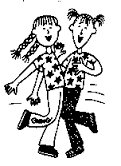 л) Предлог указывает на объект со значением предмета разговоров, мыслей, обсуждений, забот:
Родители за чаем говорили о приезде своих знакомых из-за границы. Три месяца мой коллега работал над проектом нового здания. После выпускного мне пришлось выслушать от мамы лекцию о вреде алкоголя для подрастающего организма.

м) Предлог указывает на инструмент, с помощью которого совершается действие:
Моя сестра сосредоточенно набирала текст на клавиатуре. 
или на материал, который используется при его совершении (объектно – вспомогательное значение):
На выпускной вечер мне хотелось пошить платье из шёлка.

н) Предлог указывает на объект в винительном падеже, 
на который направлено действие или с которым связано 
состояние (собственно объектное значение):
Я так и не научилась играть в шахматы. 
Он долго смотрел на фотографию, но так и не нашёл среди 
одноклассников меня в детстве.
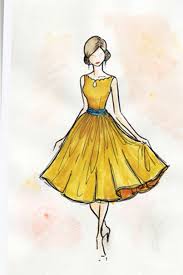 В сочетании с главным словом, выраженным формой родительного падежа, в конструкциях с количественным значением употребляется предлог у  при указании на субъект владения или на носителя характеристик:
У моего брата много друзей из разных стран.
       Если в предложении главное слово стоит в именительном падеже, возможны варианты:
       Друзья его (у него) по большей части связаны с его работой.
       В других падежах употребляется форма без предлога:
       Успехами его я довольна.
Предлог из + объект в родительном падеже указывает на материал:
После упорных тренировок мне удалось вылепить из глины какое-то подобие кувшина.
Предлог на + объект в предложном падеже указывает на инструмент, с помощью которого производится действие:
Продавец высчитал на калькуляторе сумму скидки.
С глаголами, выражающими просьбу или запрос (просить, спрашивать), существительные употребляются в позиции прямого объекта:
1) если запрашивается информация (спросить телефон) или предмет (просить книгу), то есть когда между глаголом и существительным можно вставить глагол дать: Прошу дать телефон, книгу.
2) если просьба касается установления атмосферы взаимодействия:
Прошу внимания.
Если просьба предполагает какие-либо действия со стороны слушающего, употребляется конструкция с предлогом о:
Прошу о содействии. (Между глаголом и существительным можно вставить глагол оказать: Прошу оказать содействие).
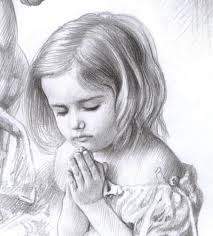 Ответная реакция  со стороны субъекта на предложение, замечание, отношение выражается с помощью предлога на (если семантика главного слова уже включает значение ответного действия): реагировать на сигнал сирены, или конструкцией в ответ на что (если это значение отсутствует: засмеяться в ответ на требования).
Глаголы, указывающие на чувство превосходства (смеяться, издеваться, сжалиться и другие), требуют после себя существительного в творительном падеже с предлогом над:
Вы можете насмехаться над моими словами, это не остановит меня на пути к цели.
      С глаголами, обозначающими мыслительный процесс (думать, задуматься, размышлять), употребляются существительные с предлогом над, если объект размышлений существует и рассматривается с разных точек зрения: 
думать над темой курсовой работы (тема уже есть). Если процесс мышления находится на начальной стадии, употребляется предлог о: думать о теме курсовой работы (темы ещё нет). 
       С глаголами работать, просидеть предлог над указывает на мыслительный процесс:
 Мне пришлось просидеть над решением этой задачи четыре часа.
Глаголы надеяться, посмотреть и другие, значение которых включает прямой объект (надеяться = иметь надежду; посмотреть = кинуть взгляд), употребляются с предлогами на или в:
Во время сессии он всегда надеялся на удачу на экзамене.
Мой друг всегда верит в победу своей команды по футболу.
Глаголы с префиксом в- (всмотреться, вдуматься и другие), имеющие значение ‘движения вглубь’, в винительном падеже употребляются с предлогом в:
Он так сильно вдумался в смысл книги, что не заметил прихода гостей.

Запомните: доказать на пальцах
                     сосчитать в уме
                     определить на глаз.
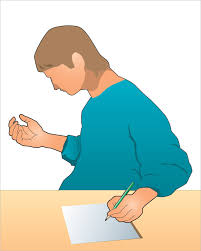